РЕГИОНАЛЬНЫЙ ПРОЕКТ мероприятий по повышению рождаемости в Курской области на период до 2025 года
Проведение профилактических медицинских осмотров несовершеннолетних с целью раннего выявления отклонений с последующим выполнением программ лечения
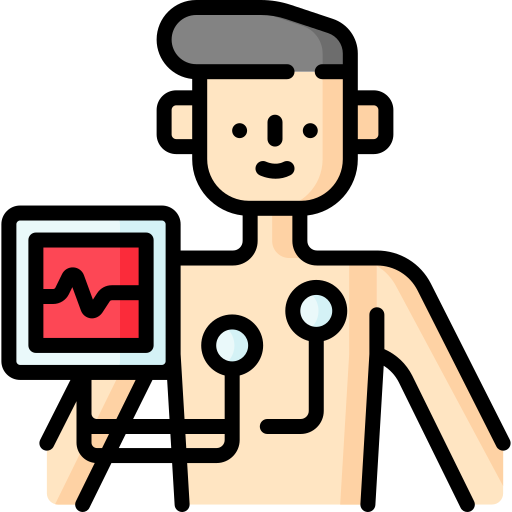 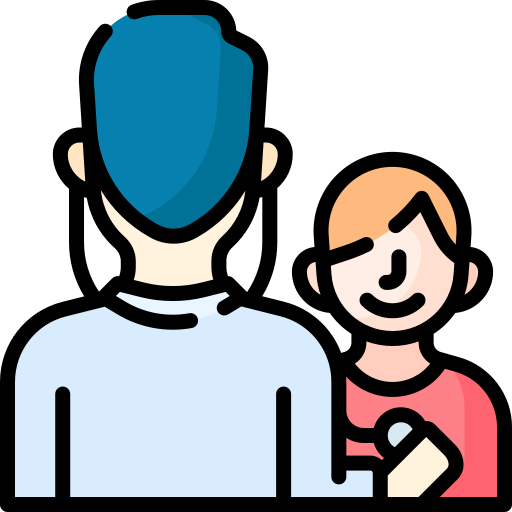 Увеличить охват подростков 
15-17 лет профосмотрами с целью сохранения репродуктивного здоровья
Выполнение экстракорпорального оплодотворения женщинам, страдающим бесплодием
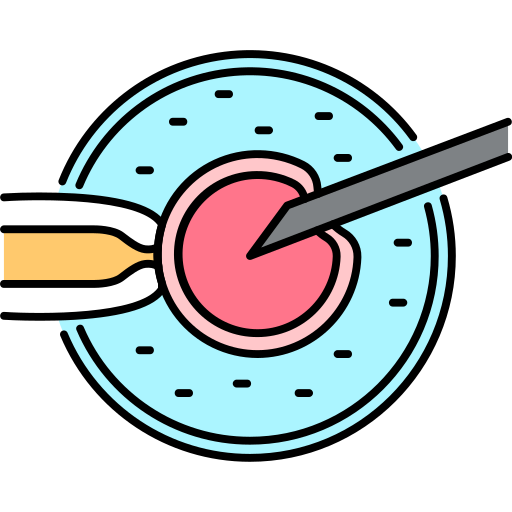 Выполнение экстракорпорального оплодотворения женщинам, страдающим бесплодием
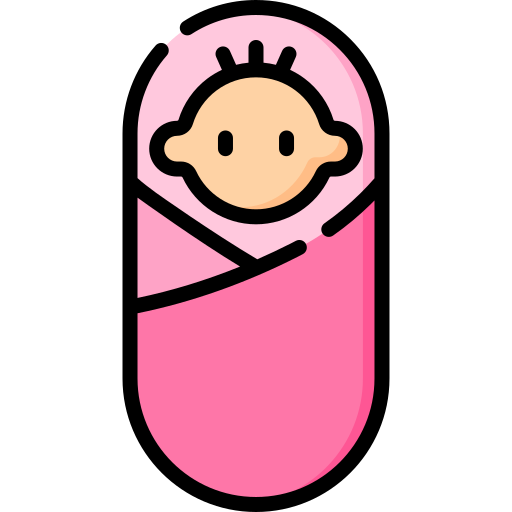 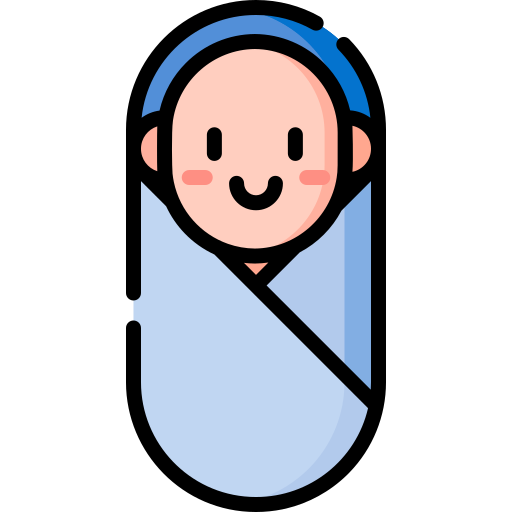 Прогнозируемое число рождения детей после ЭКО
Диагностика в целях раннего выявления аномалий и пороков
Увеличить охват беременных,
ставших на учёт в 1 триместре,
скринингом на сроке 1-14 недель
Повышение квалификации врачей акушеров-гинекологов, неонатологов, анестезиологов-реаниматологов,
на базе ФГБОУ ВО «Курский государственный медицинский университет»
Высококвалифицированные специалисты в области акушерства и гинекологии, неонатологии и педиатрии
Профилактика искусственного прерывания беременности, отказов от новорождённых
Правовое, социальное и медико-психологическое сопровождение беременных, находящихся в трудной жизненной ситуации
Повышение доли женщин, прошедших доабортное консультирование в числе обратившихся на аборт
Повышение доли женщин, принявших решение отказаться от аборта
Организация проведения акции «Подари мне жизнь»
2022-2025 гг.
Профилактика
медицинских абортов
Пропаганда семейных ценностей
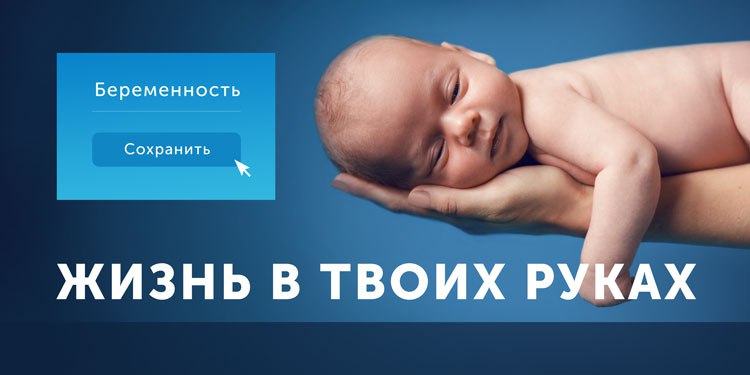 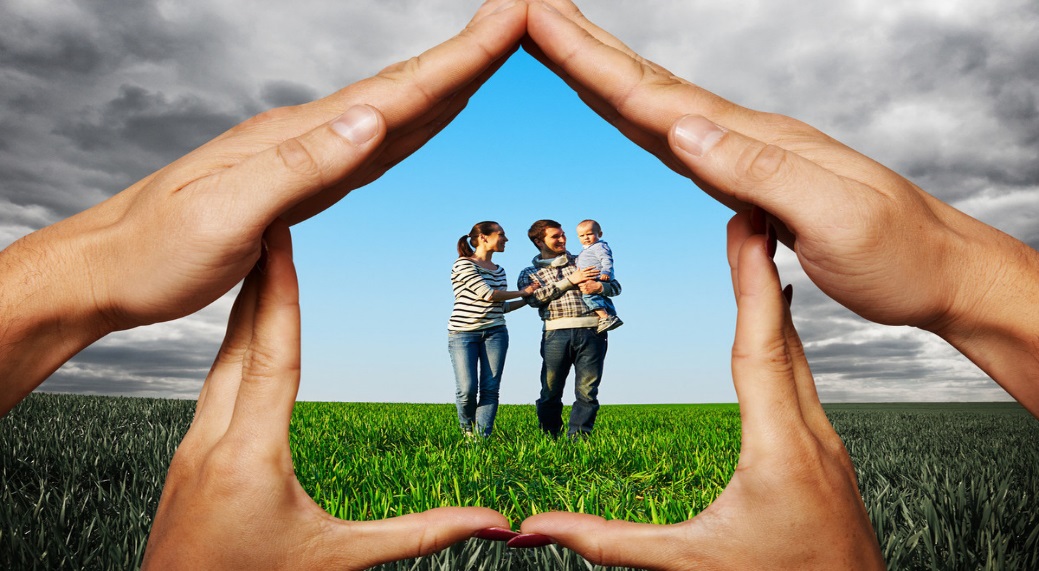 Привлечение внимания общественности к проблемам сохранения репродуктивного здоровья
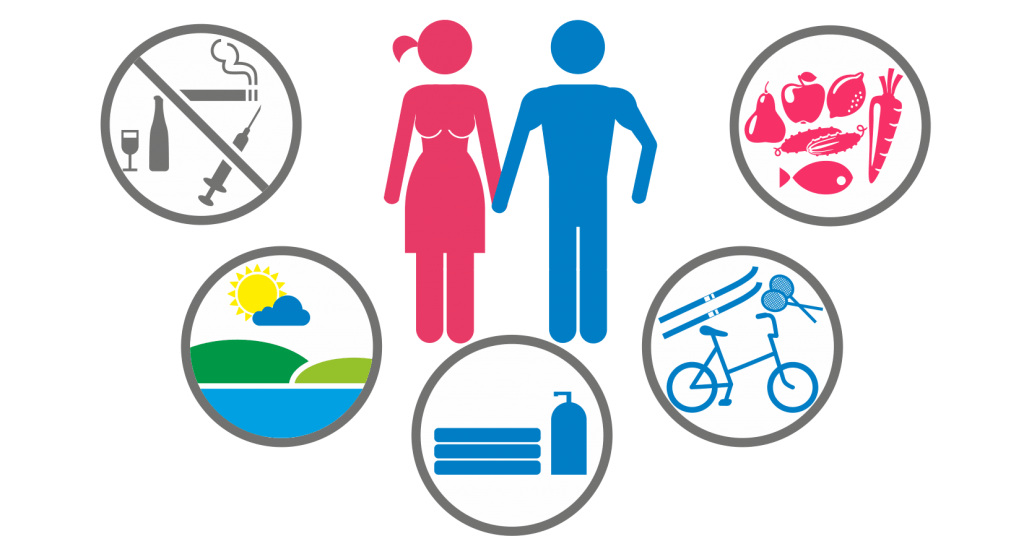 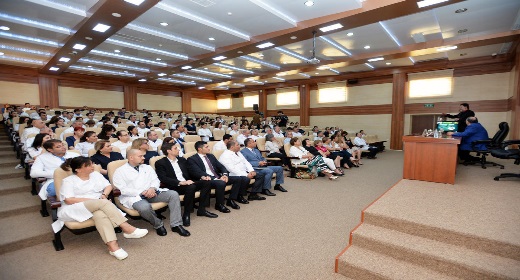 Проведение семинаров в рамках Дня акушера на тему «Репродуктивное здоровье»
2022-2025 гг.
Повышение уровня профессиональной компетентности врачей акушеров-гинекологов
Пропаганда в СМИ здорового образа жизни, сохранения репродуктивного здоровья
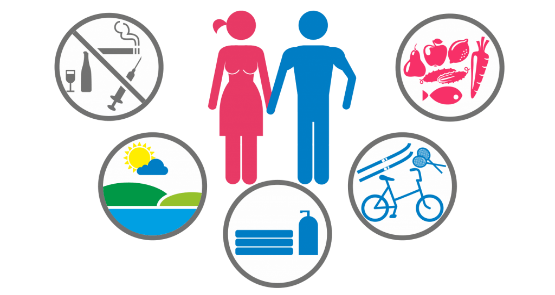 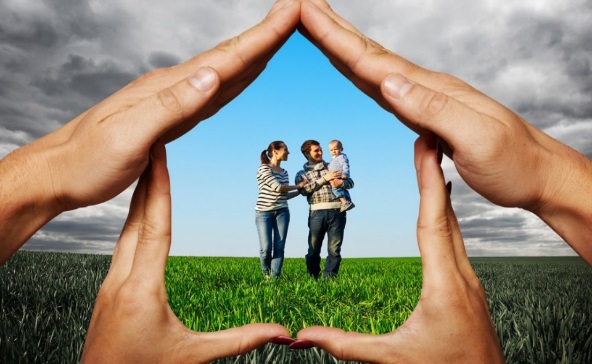 Пропаганда семейных ценностей, информирование населения о сохранении репродуктивного здоровья
2022-2023 гг
Мониторинг показателей и структуры перинатальной и младенческой смертности
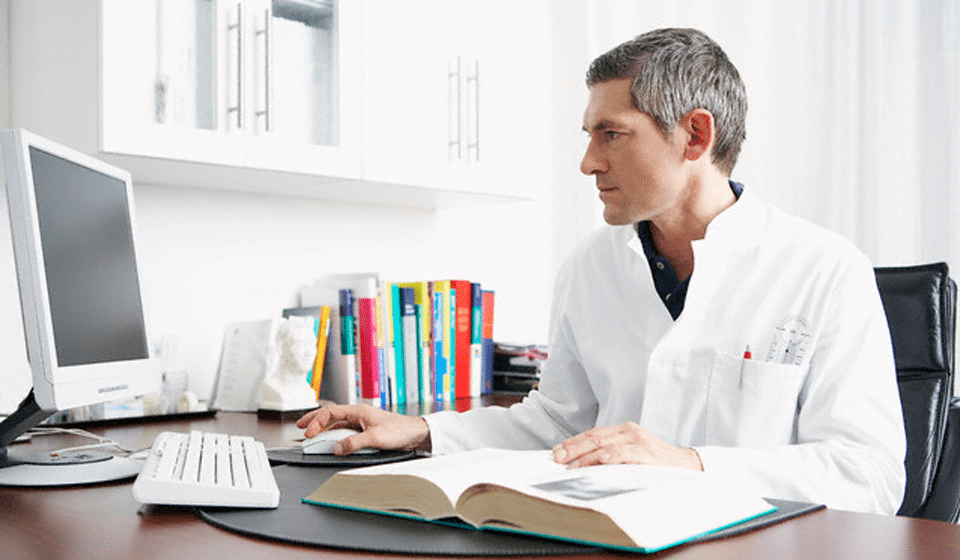 2022-2023 гг
2022-2023 гг
ЕЖЕМЕСЯЧНО
до 2 недель
Разработка рекомендаций по её снижению
Участие в комплексном аудите с НИМЦ акушерской и неонатальной службы
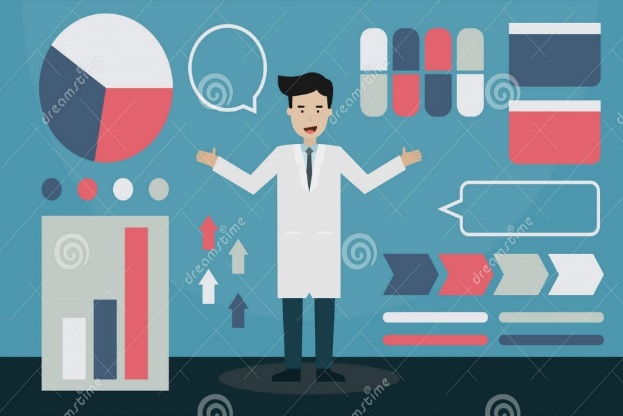 Выявление дефектов оказания медпомощи, разработка плана корректирующих и предупреждающих мероприятий
Разбор случаев младенческой смертности
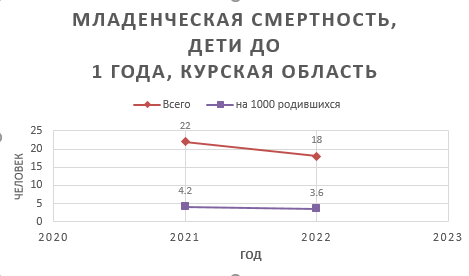 Формирование предложений по повышению качества оказания медицинской помощи
2022-2023
2022-2023
Проведение профилактических мероприятий силами волонтерских отрядов по формированию у населения здорового образа жизни, профилактики абортов
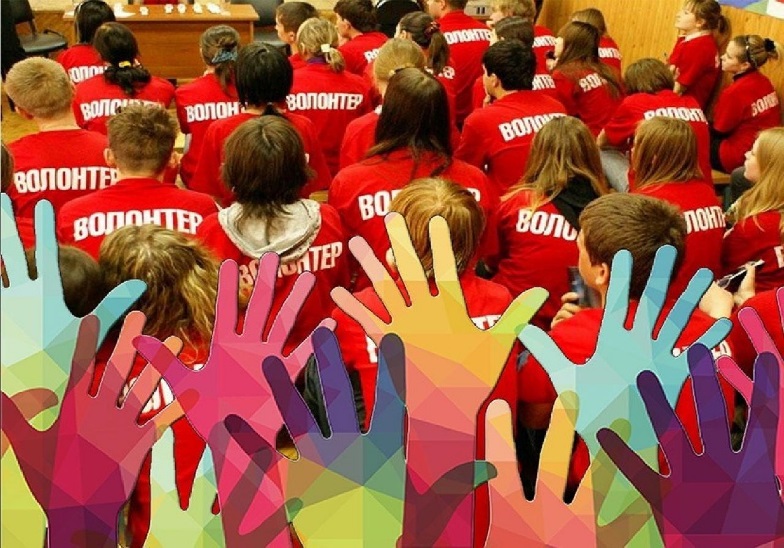 Повышение уровня знаний населения по формированию доминанты здорового образа жизни и профилактике абортов
Проведение информационно-коммуникационных мероприятий направленных на формирование и поддержание здорового образа жизни среди детей и их родителей
Повышение уровня знаний подростков по вопросам профилактики абортов
2022-2025
Обращение принято на заседании Курской областной Думы и направлено на рассмотрение
Проведение акции «Подарок новорожденному»
Поддержка семей при рождении ребенка, стимулирование рождений детей
Обращение Курской областной Думы к Председателю Совета Федерации Федерального Собрания Российской Федерации В.И. Матвиенко, Председателю Государственной Думы Федерального собрания Российской Федерации В.В. Володину, Председателю Правительства Российской Федерации М.В. Мишустину по вопросу увеличения среднего подушевого норматива финансирования программы обязательного медицинского страхования
Обеспечение медицинских организаций медикаментами, расходными материалами, продуктами питания для оказания медицинской помощи
2022-2023
2022-2023
2022-2023
Разработка проекта нормативного правового акта об установлении статуса многодетной семьи с тремя и более детьми в возрасте до 18 лет, а также учащимися очно и проходящими службу до 21 года
Повышение престижа многодетной семьи, закрепление статуса многодетной семьи
Разработка проекта нормативного правового акта о введении в регионе регионального материнского капитала за каждого ребенка, начиная с третьего
Стимулирование рождений детей, социальная поддержка многодетных семей
Разработка проекта нормативного акта о введении дополнительной меры социальной поддержи при рождении первого ребенка до 25 лет
Стимулирование рождений детей у матерей до 25 лет, социальная поддержка семей с детьми
2022-2023
2022-2023
2022-2025
Разработка проекта нормативного акта о предоставлении молодым многодетным семьям выплаты взамен предоставления земельного участка
Стимулирование повышения количества многодетных семей в регионе, повышение статуса многодетных семей
Осуществление ежемесячной денежной выплаты на приобретение продуктов питания беременным женщинам, кормящим матерям, детям в возрасте до 3 лет, состоящим на учете в медицинских организациях Курской области, и имеющим медицинские показания, которые являются необходимыми для получения продуктов питания
Увеличение числа рождений, снижение уровня бедности семей
Обеспечение выплаты пособия семьям при рождении второго ребенка до исполнения ребенку трех лет
Увеличение числа рождений, снижение уровня бедности семей
2022-2025
Обеспечение ежегодной денежной выплаты на обеспечение школьной формой либо заменяющим ее комплектом детской одежды для посещения школьных занятий, а также спортивной формой на детей, обучающихся в общеобразовательных организациях, многодетным семьям, в составе которых есть шесть и более детей в возрасте до 18 лет
Осуществление выплаты ежемесячного пособия малоимущим семьям, имеющим детей, в которых оба родителя являются студентами (обучающимися), и студентами (обучающимися), являющимися одинокими родителями до окончания обучения одного из родителей
Обеспечение ежемесячной денежной выплаты семьям при рождении третьего и каждого последующего ребенка до достижения ребенком 3 лет
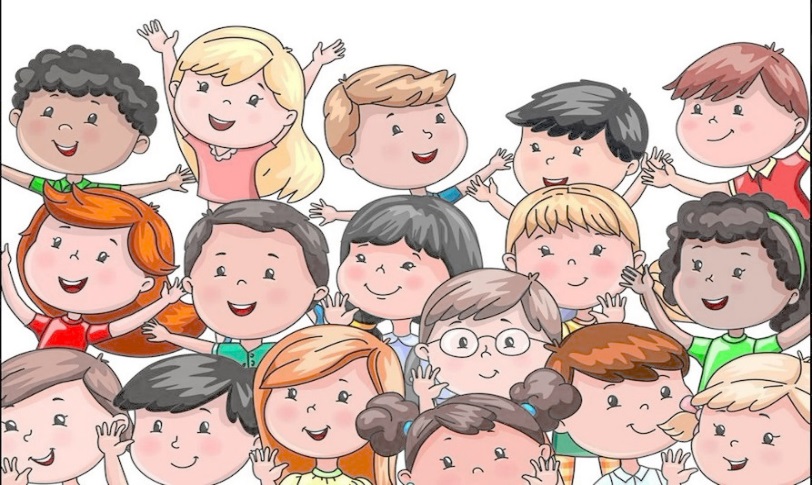 Увеличение числа рождений, снижение уровня бедности семей
ежегодно
2022-2025
2022
Организация отдыха и оздоровления детей и молодежи Курской области
Доля детей, оздоровленных в рамках мер социальной поддержки, в общей численности детей школьного возраста, не менее 28%
Обеспечение деятельности областного благотворительного
марафона «Мир детства» для оказания адресной социальной помощи семьям с детьми, оказавшимся в трудной жизненной ситуации
Оказание адресной социальной помощи не менее 300 семьям, попавшим в трудную жизненную ситуацию
Организация профессионального обучения и дополнительного профессионального образования женщин, находящихся в отпуске по уходу за ребенком до достижения им возраста 3 лет
Обучение 131 женщины, находящейся в отпуске по уходу за ребенком до достижения им возраста 3 лет
Рассмотрение возможности внесения изменений в Правила предоставления молодым семьям социальных выплат на приобретение (строительство) жилья и их использования в части увеличения предельного возраста членов молодой семьи до 40 лет (обращение Курской областной Думы к Министру строительства и жилищно-коммунального хозяйства Российской Федерации И.Э. Файзуллину)
Разрабатывается
2022
Сохранение права молодых семей на соцвыплаты для приобретения жилья
Создание дополнительных мест для детей в возрасте до трех лет в образовательных организациях, осуществляющих образовательную деятельность по образовательным программам дошкольного образования
Создание 215 дополнительных мест для детей в возрасте до 3 лет путем строительства 4 детских садов (в г. Обояни, Дмитриевском, Октябрьском, Солнцевском районах).
Обеспечение услугами дошкольного образования, в том числе для детей в возрасте до 3 лет, что позволит женщинам совмещать обязанности по воспитанию детей с трудовой занятостью
2023-2025
2023-2025
Создание дополнительных мест в общеобразовательных организациях в связи с ростом числа обучающихся, вызванным демографическим фактором
Создание 2725 дополнительных мест
путем строительства (реконструкции) 6 школ
(в г. Курске, Пристенском, Большесолдатском, Октябрьском  районах).
Обеспечение доступности получения общего образования в современных условиях в муниципальных образованиях, имеющих тенденцию роста числа обучающихся, вызванного демографическим фактором
Обеспечение жильем молодых семей
Улучшение жилищных условий 255 молодых семей
Апрель –декабрь 2022
Август 2022 
(Ежегодный проект, начиная с 2014 г.)
Грант в целях реализации мероприятий по организации профессионального обучения и дополнительного профессионального образования отдельных категорий граждан в рамках федерального проекта «Содействие занятости» национального проекта «Демография» в Курской области
Организация профессионального обучения и дополнительного профессионального образования отдельных категорий граждан в региональных и федеральных центрах обучения и содействие трудоустройству граждан, завершивших обучение.
Благотворительный проект «Соберем рюкзак ребенку в школу»
Ежегодный благотворительный проект КГУ, направленный на оказание материальной поддержки наборами канцелярских товаров семьям, воспитывающим детей с ОВЗ, детям из многодетных семей, детям из малообеспеченных семей Курской области.
Декабрь 2022 
(Ежегодный проект, начиная с 2008 г.)
Сотрудничество с Верхнелюбажской школой-интернат Фатежского района Курской области в рамках проекта «Подарим детям радость» (просветительская деятельность; организация праздников, выступлений, спортивных соревнований)
Ежемесячные тематические беседы с детьми старших классов на темы, связанные с важностью семейных ценностей, получением жилья от государства, предоставлением социальных льгот для разных категорий населения. Оказание материальной помощи детским учреждениям в приобретении канцелярских товаров для воспитанников детских учреждений.
Декабрь 2022 
(Ежегодный проект, начиная с 2021 г.)
В течение 2022
Благотворительный проект «Ты не один»
Ежегодный благотворительный проект КГУ, направленный на оказание помощи одиноким отцам, воспитывающим детей на территории Курской области. Результатом является улучшение материальных условий семей
Народный коллектив любительского художественного творчества экспресс-театр «Экспериментальная студия «Мой маленький театрик» (ММТ)
Объединение социокультурного пространства слышащих, глухих и слабослышащих людей, формирование у обучающихся университета интереса к изучению русского жестового языка
С 2019 г. по настоящее время и далее
2021-2022
Проект «Школа коммуникации»
Изучение сформированности коммуникативных умений у детей с ОВЗ. Проведение мероприятий для детей с ОВЗ, направленных на формирование коммуникативной компетентности
Проект ССК «Гепард»
«Молодежный центр адаптивной физической культуры и спорта «ИМПУЛЬС», поддержанный Фондом президентских грантов
Возможность для детей и молодёжи с ОВЗ и инвалидностью систематически заниматься адаптивной физической культурой и спортом, включатся в спортивно-физкультурную деятельность. Появление устойчивого интереса к занятиям физической культурой и спортом и участию в физкультурно-спортивных мероприятиях. В итоге – повышение уровня физической подготовленности, улучшение состояния здоровья целевой группы. Социализация детей и молодежи с инвалидностью.
2022-2023
2022-2023
2022-2023
Волонтерский студенческий проект «Школа полного дня для детей с ОВЗ «Baby room»
Организация внеурочной и внешкольной деятельности детей с ОВЗ
Оказание консультативно-диагностической помощи обучающимся КГУ, осваивающим образовательные программы коммуникативно-речевой направленности
Преодоление трудностей коммуникации, нарушений дикции у обучающихся КГУ
Создание КРОО «Служба дефектологической помощи»
Оказание дефектологической помощи лицам с ОВЗ